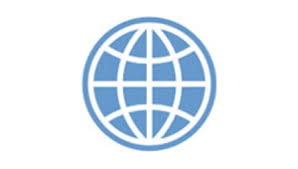 Світовий банк
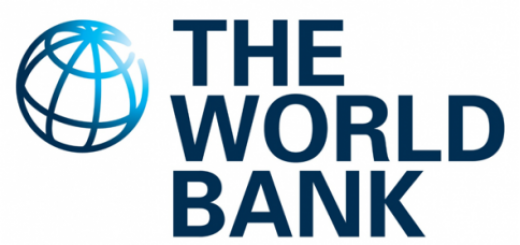 Виконала: Денисенко АнастасіяГрупа: 6.0727
Світовий банк
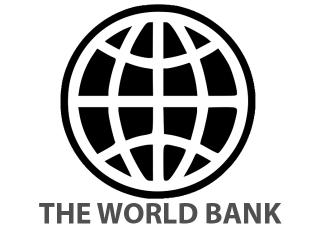 До складу Групи Світового банку входять п’ять міжнародних організацій:
- Міжнародний банк реконструкції та     розвитку (МБРР)
- Міжнародна асоціація розвитку (МАР)
- Міжнародна фінансова корпорація (МФК)
- Багатостороння агенція з гарантій інвестицій (БАГІ)
- Міжнародний центр з урегулювання інвестиційних спорів (МЦУІС)
Група Світового банку
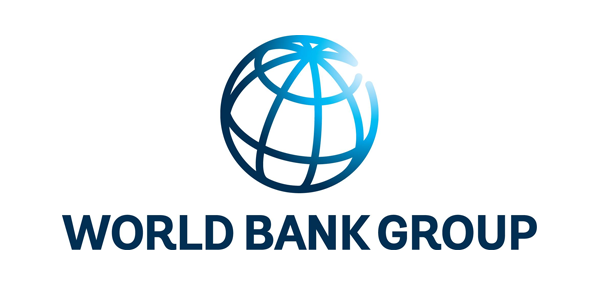 Міжнародний банк реконструкції та розвитку (МБРР)
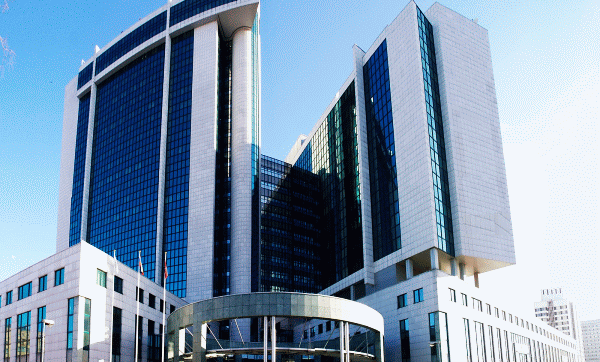 Рада керуючих – вищий орган МБРР. Вона складається з призначених країнами-членами управлінців. Звичайно це міністри фінансів або президенти центральних банків країн. Рада збирається раз на рік для обговорення кардинальних питань політики банку. При голосуванні в Раді всі голоси країни залежать від її частки в капіталі банку. Понад 40% голосів належать вкупі державам "Великої Сімки".

Директорат складається з 24 директорів-виконавців, які обираються на два роки. З них 5 призначаються п'ятьма членами МБРР – США, Японією, Німеччиною, Великою Британією, Францією; решта обирається з урахуванням належності до певної групи країн. Директори забезпечують здійснення поточної діяльності банку.

Комітет з розвитку – спільний орган Світового банку й МВФ. Він складається з 24 членів. Здійснює дослідження й виконує аналіз середньо-строкових і довгострокових перспектив розвитку економіки країн, що розвиваються, розробляє відповідні рекомендації щодо розподілу ресурсів банку.

Президент обирається строком на 5 років. Він не може бути ні керуючим, ні директором. Президент здійснює адміністративні функції й контролює поточні справи банку.
Формування ресурсів
Кредитна політика МБРР
Міжнародний банк реконструкції та розвитку (МБРР)
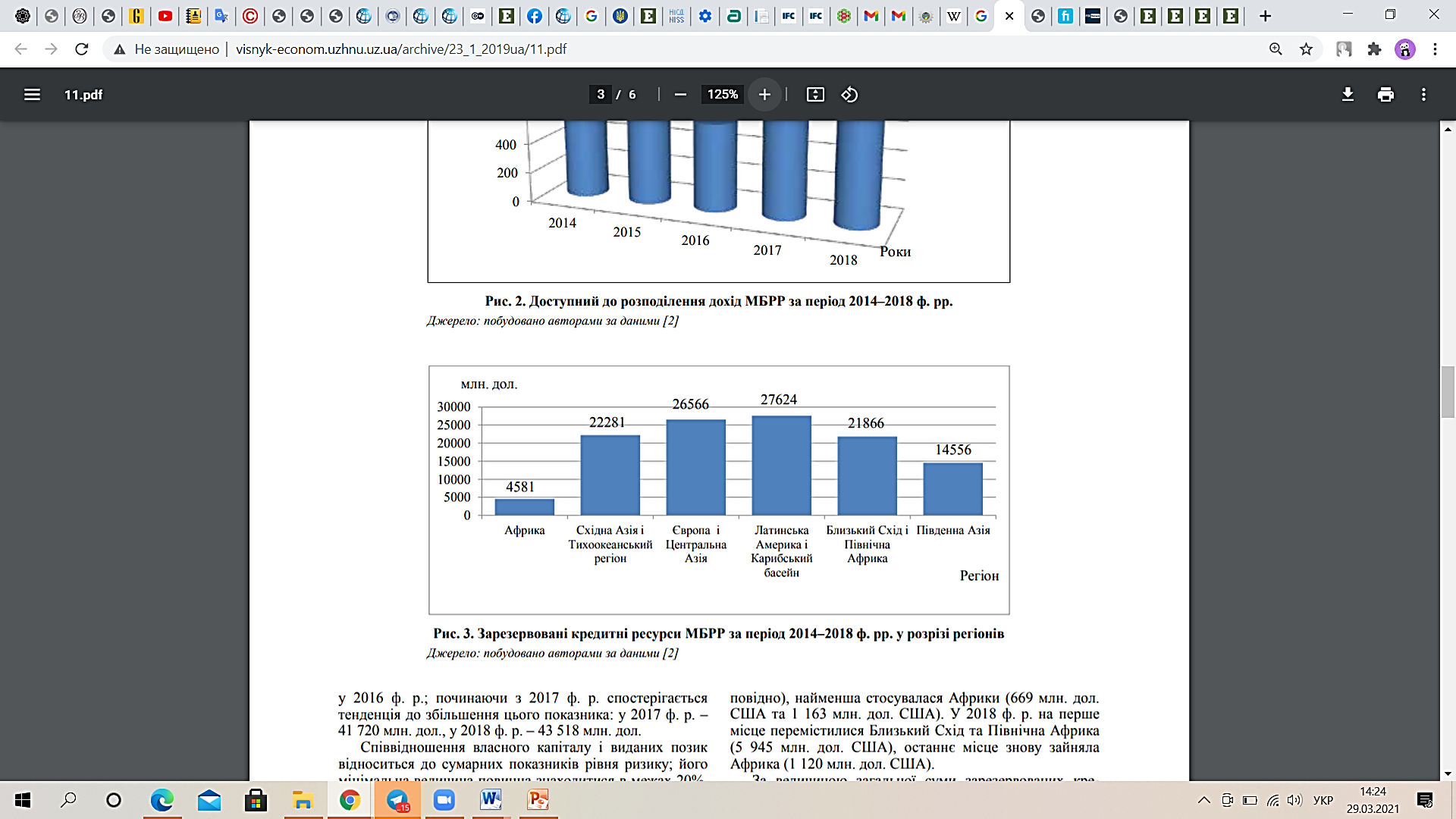 МБРР і Україна
За роки незалежності Світовий банк затвердив для України позик загальним обсягом близько 12,0 млрд дол. США за 70 проектами та програмами.
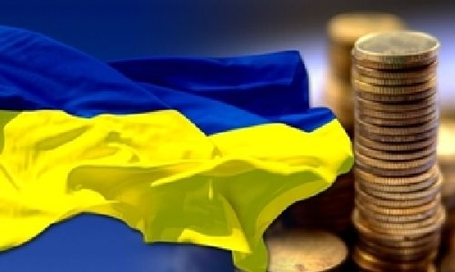 МБРР і Україна
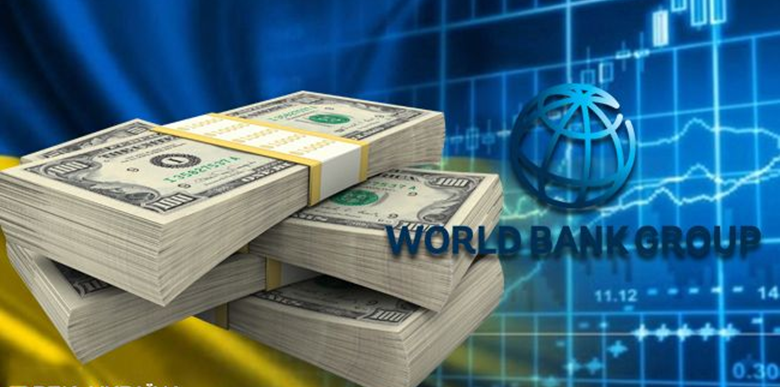 МБРР і Україна
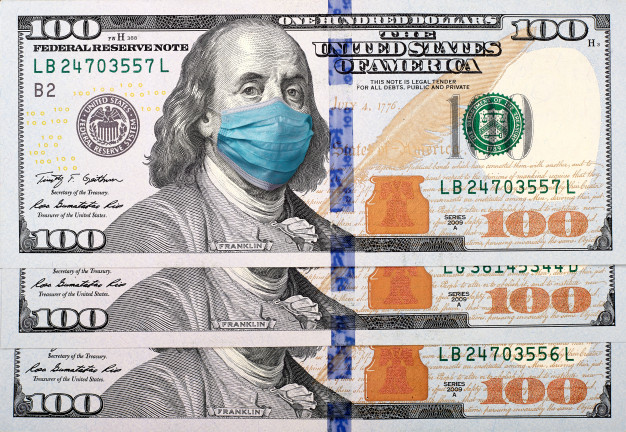 Міжнародна асоціація розвиткуInternational Development Association
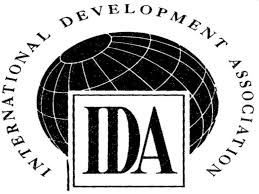 Кредитна політика (MAP)
Міжнародна асоціація розвиткуі Україна
Міжнародна фінансова корпорація (МФК) International Finance Corporation (IFC)
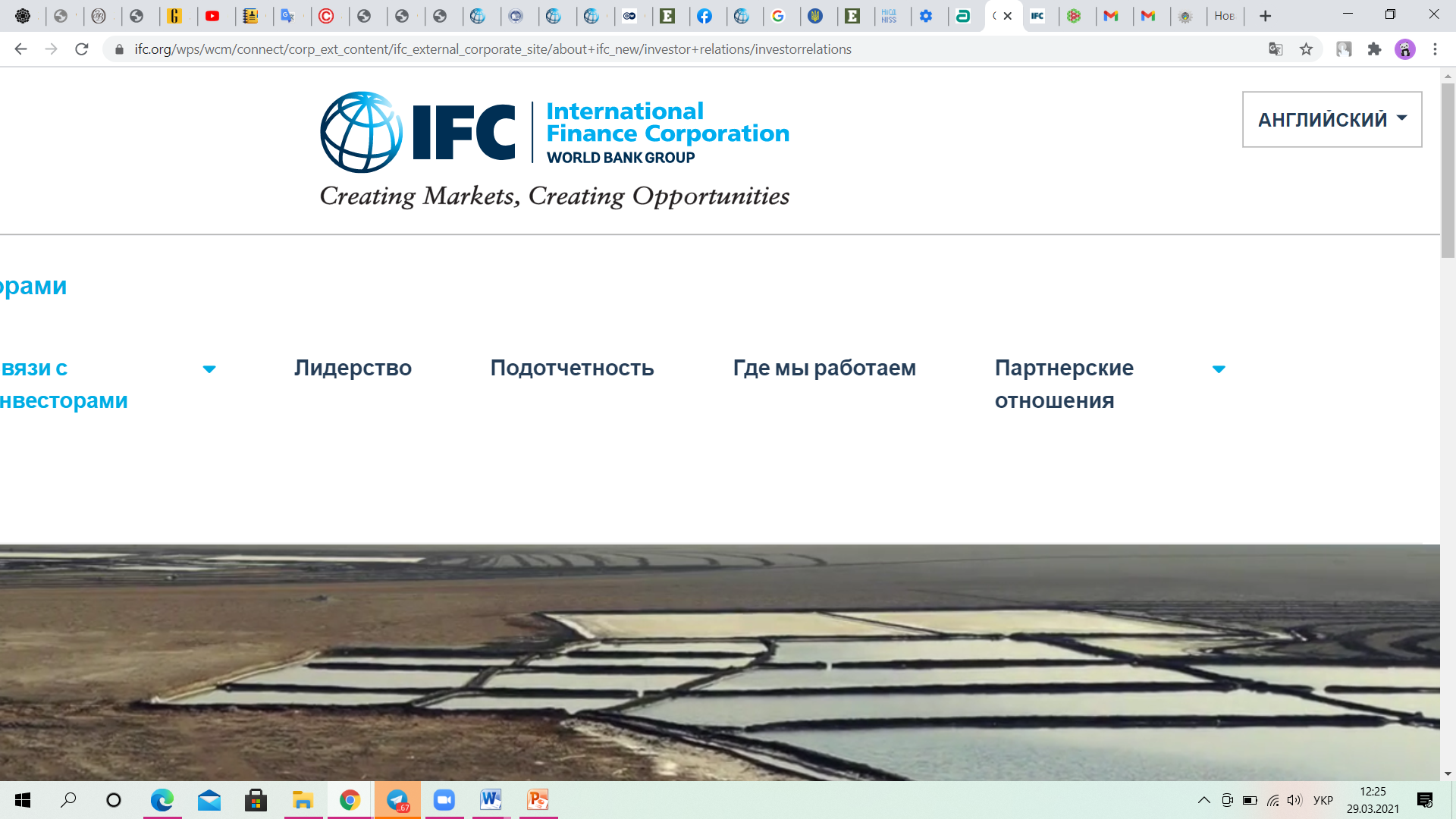 Діяльність МФК
Міжнародна фінансова корпорація і Україна
Багатостороннє агентство з гарантування інвестицій (БАГІ)
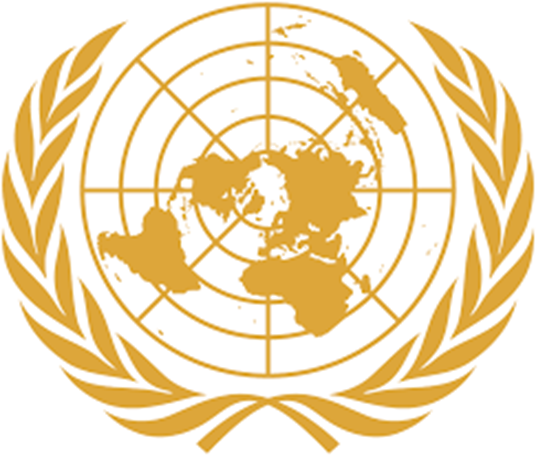 Одна з п'яти інституцій Групи Світового банку. Нараховує 144 членів. Україна з 2000р.
Головна мета — сприяти притоку іноземних капіталів шляхом створення умов для примирення й урегулювання суперечок між урядами й іноземними інвесторами. 
МЦУІС не є кредитною організацією в прямому розумінні слова; через це його не завжди включають до Групи Світового банку, хоча за цілями й організаційно він з нею пов'язаний.
Міжнародний центр з урегулювання інвестиційних спорів (МЦУІС) International Center for Settlement of Investment Disputes (ICSID)
Дякую за увагу!